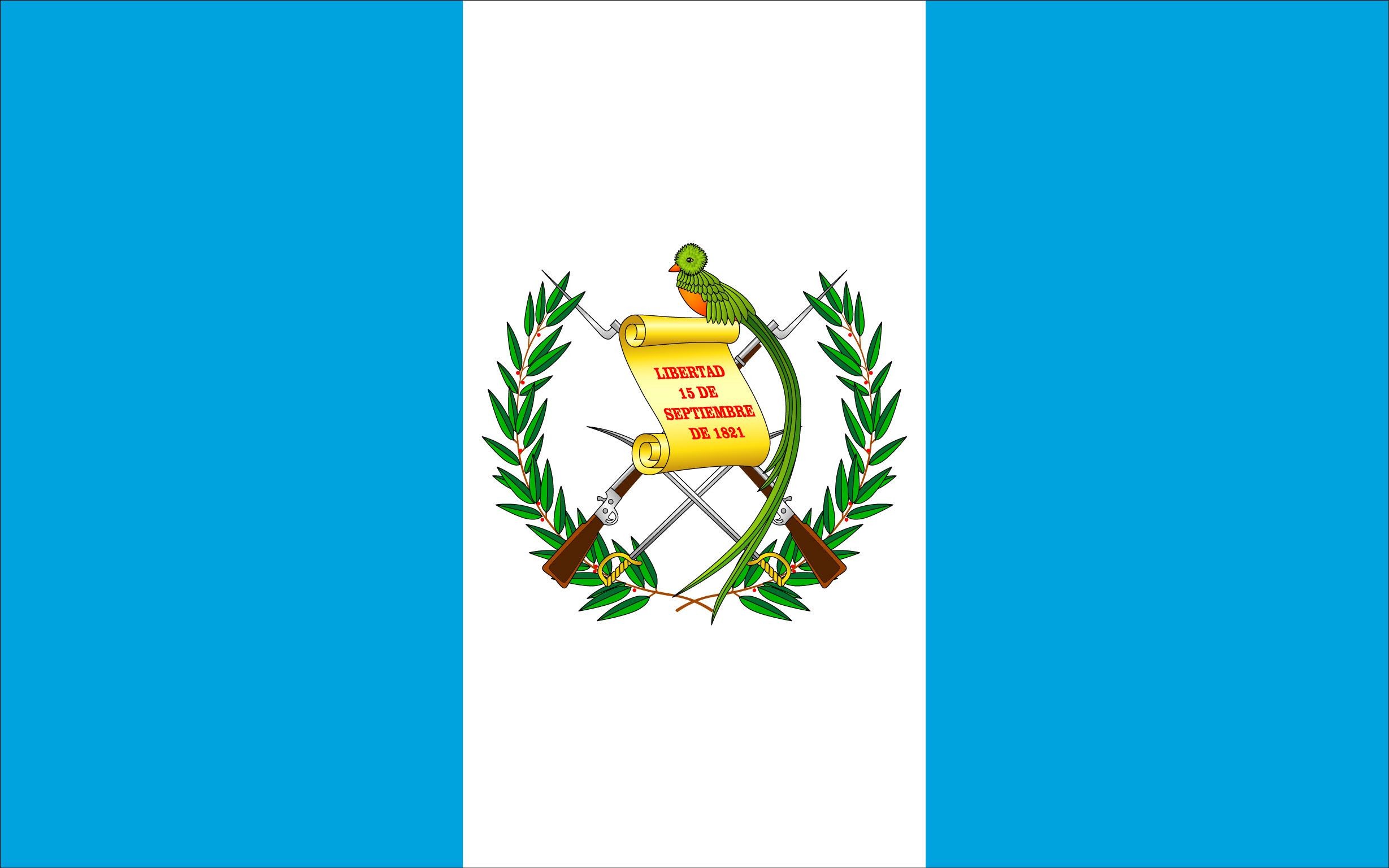 瓜地馬拉
對台
出口貿易商機
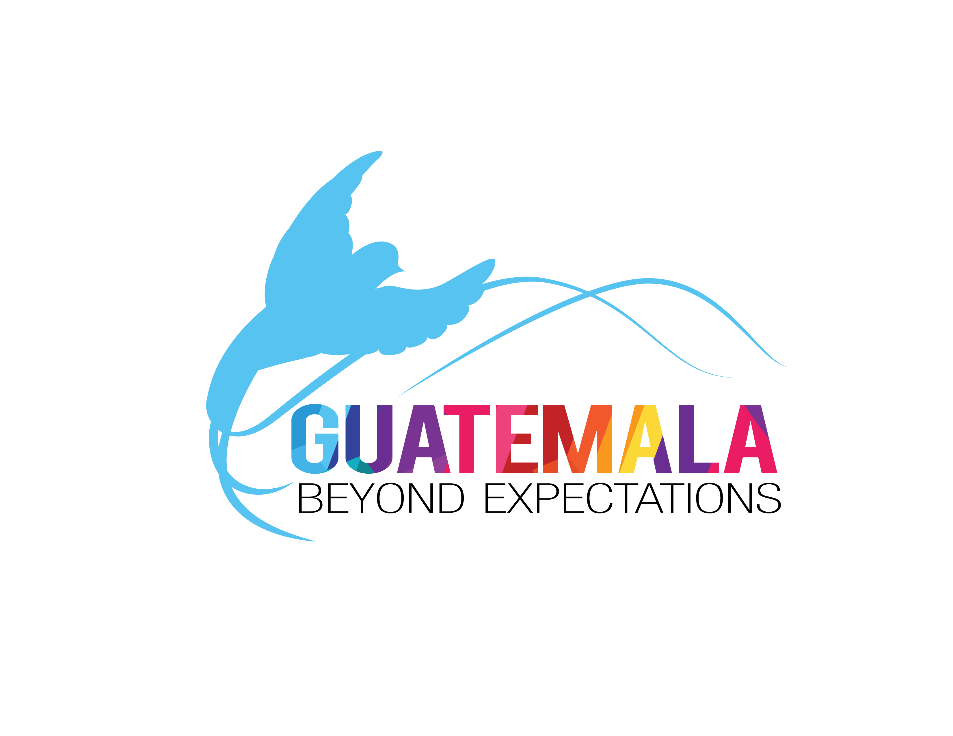 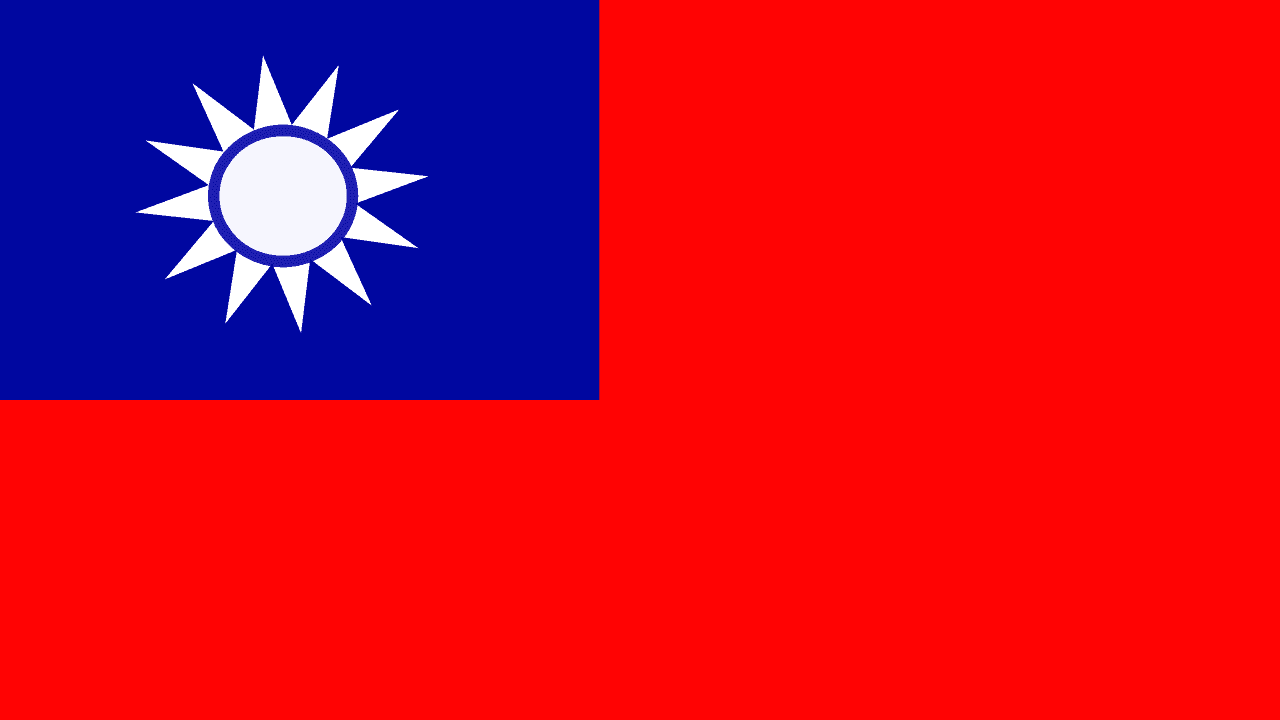 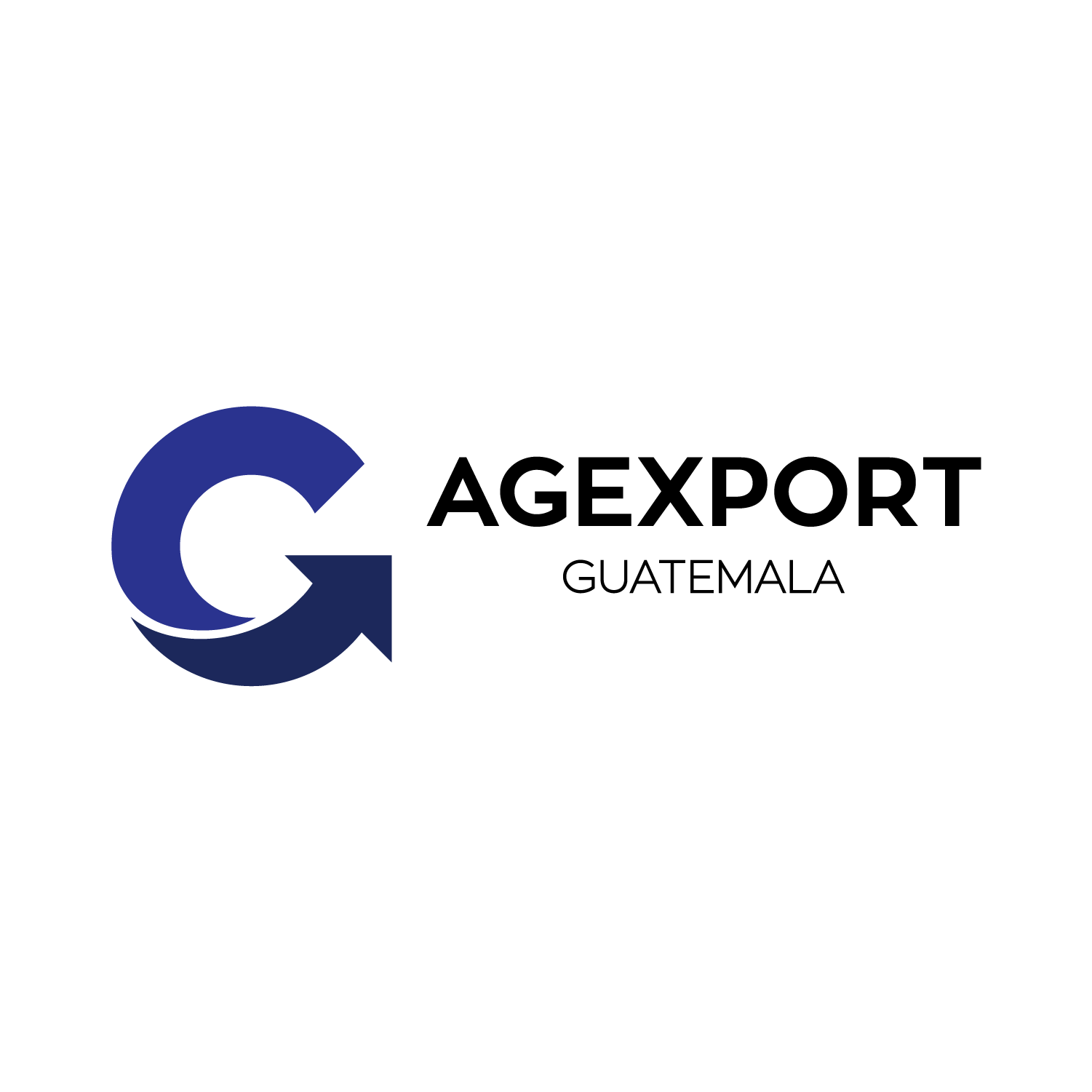 瓜地馬拉出口協會
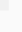 瓜地馬拉對台貿易情形
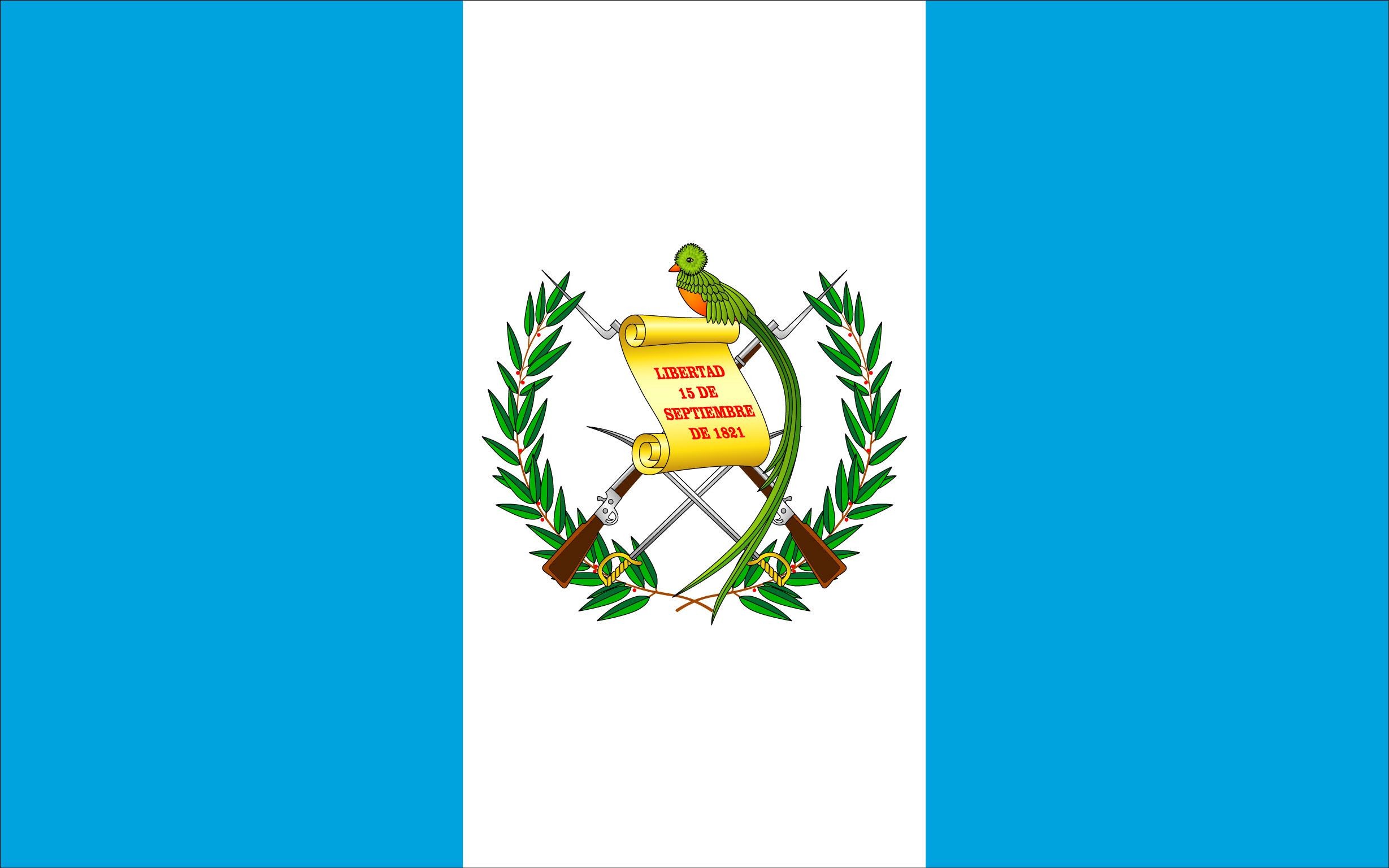 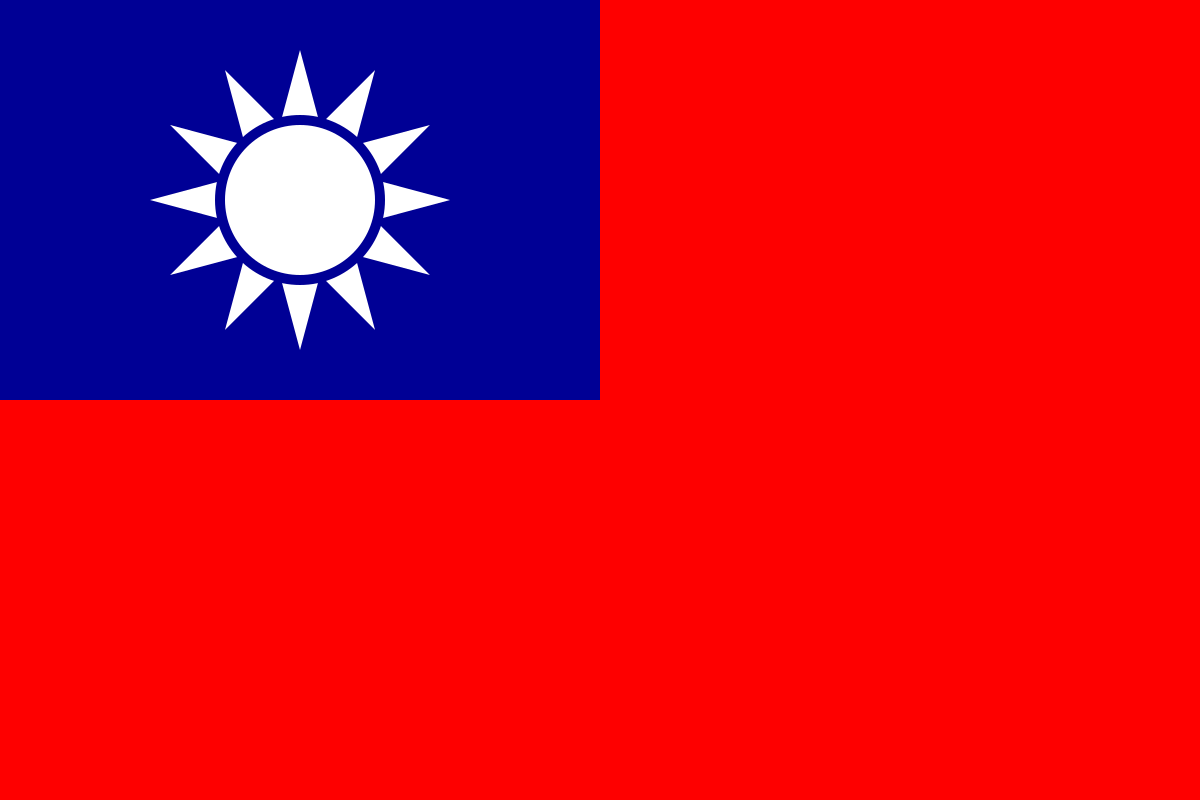 出口額
進口額
貿易差額
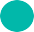 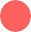 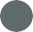 $100 mill.
2020年瓜地馬拉對臺灣出口至總額為：
$6,522萬美元
$0 mill.
該數字與 2019 年出口額相比，
成長了13.12%。
($100 mill.)
2016
2017
2018
2019
2020
2020年瓜地馬拉自臺灣進口總額為：
$1億5,588萬美元
數據來源: 2020年瓜地馬拉中央銀行 (單位/百萬美元)
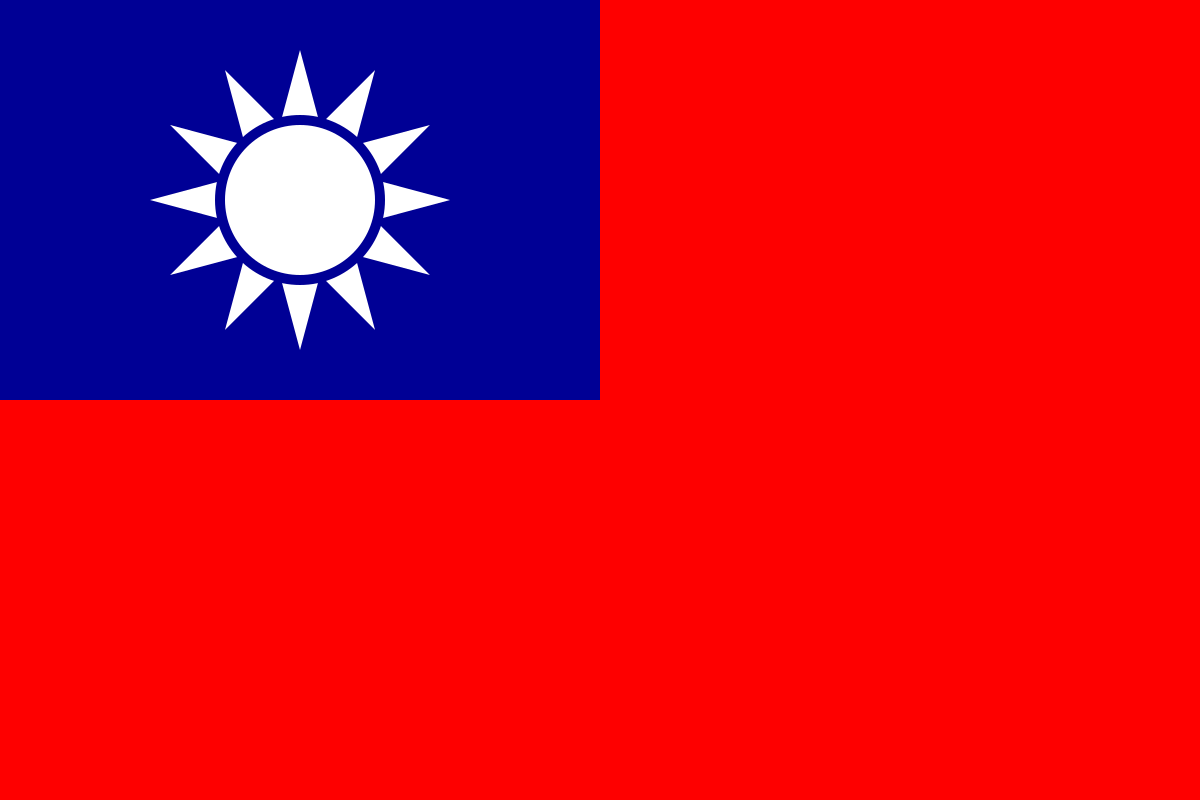 瓜地馬拉對臺出口產品
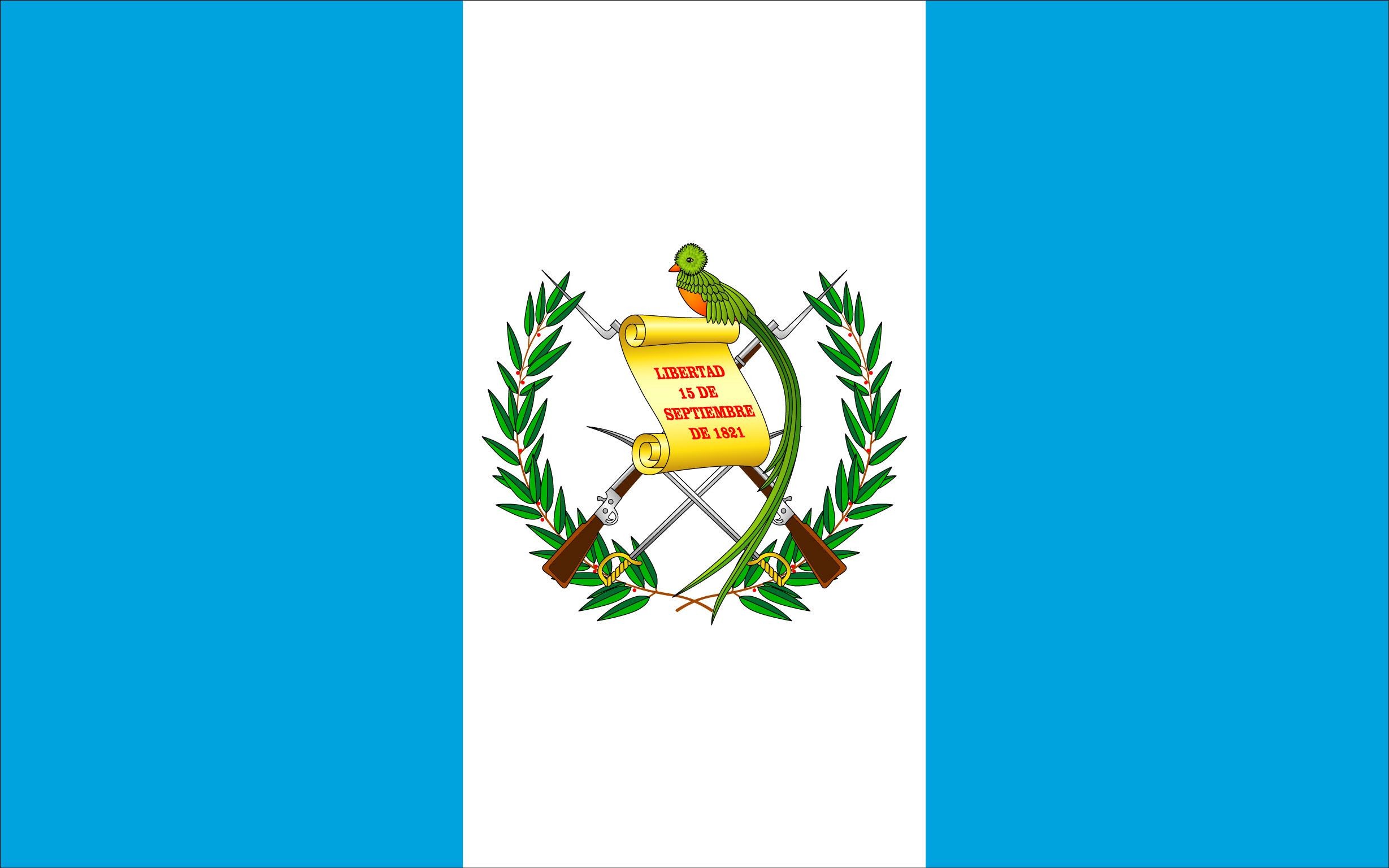 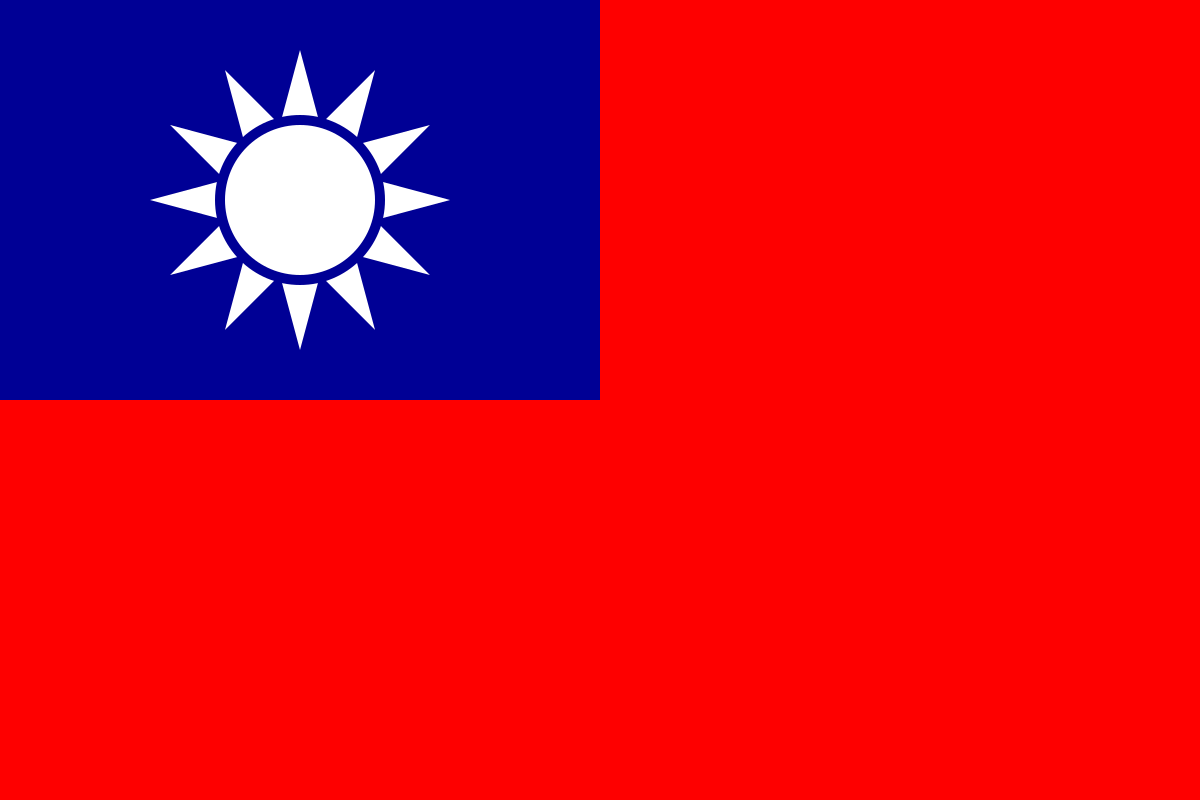 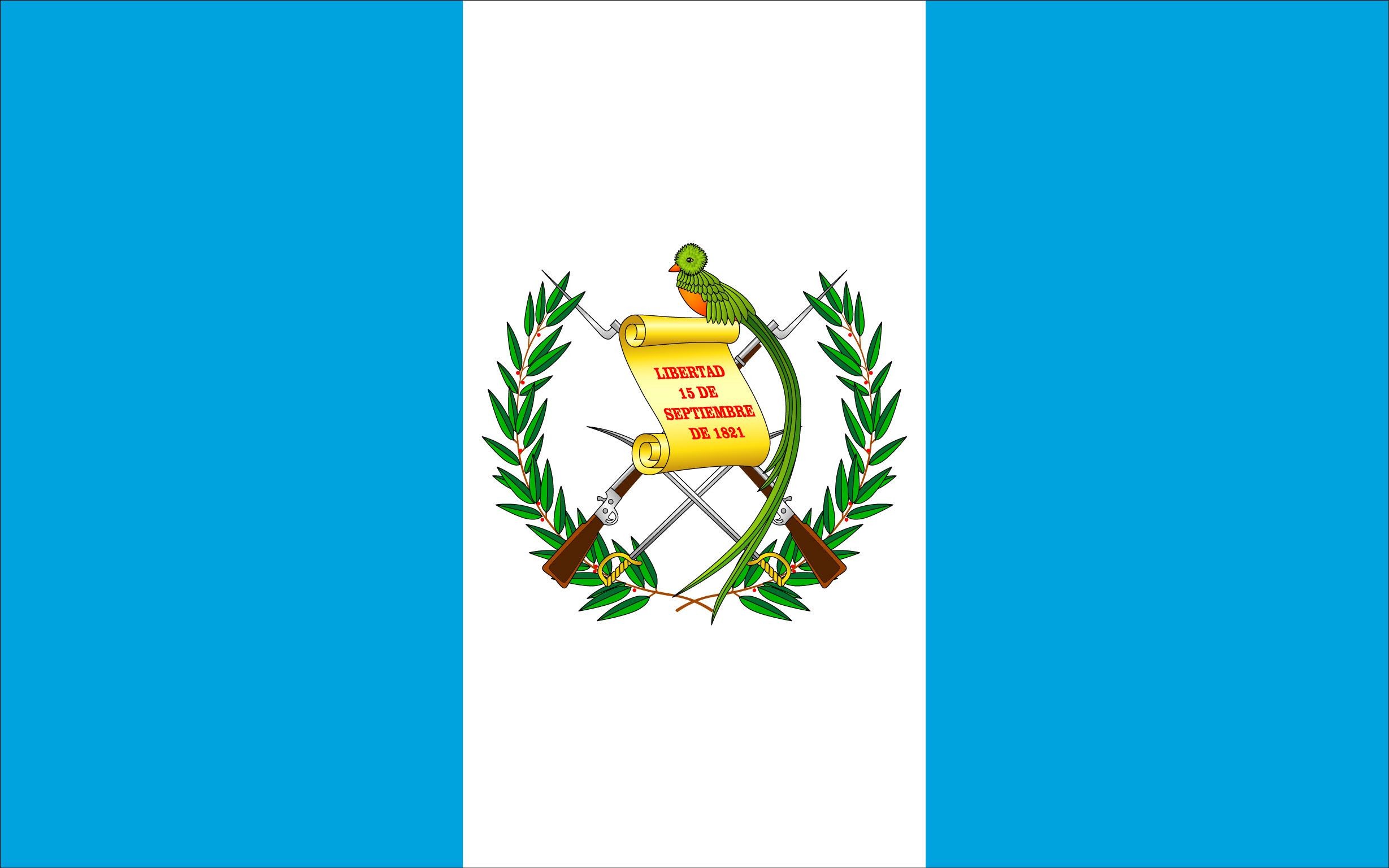 瓜地馬拉潛力銷台產品
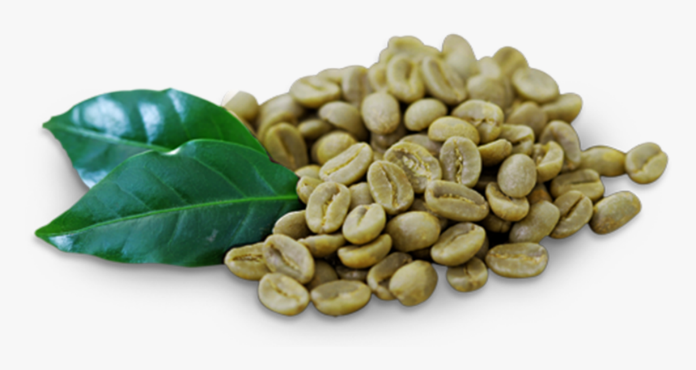 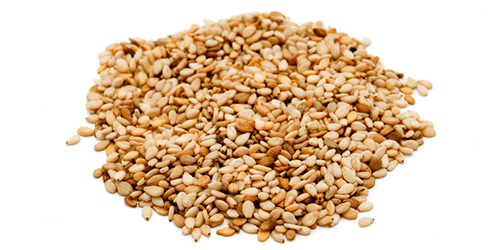 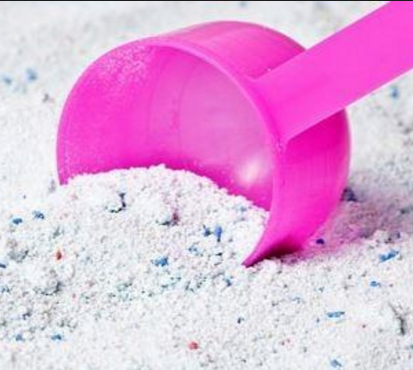 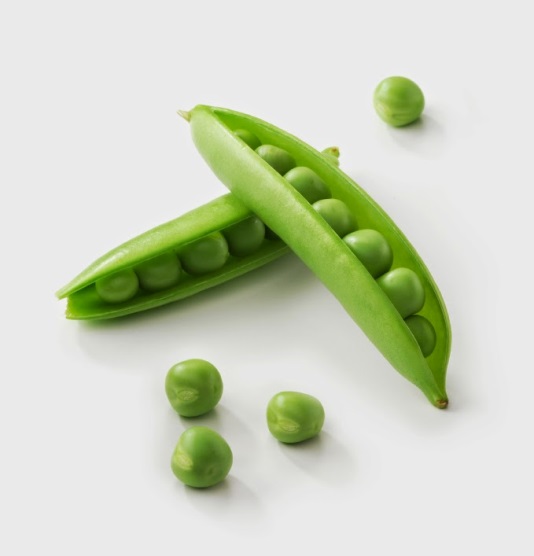 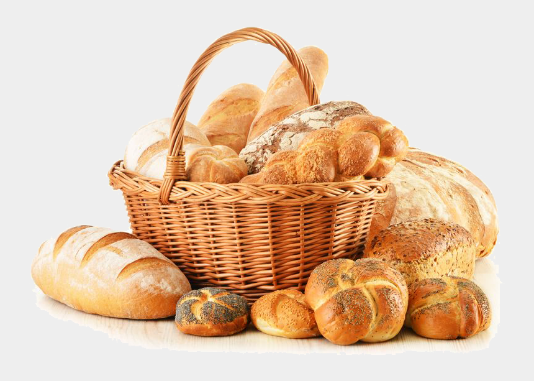 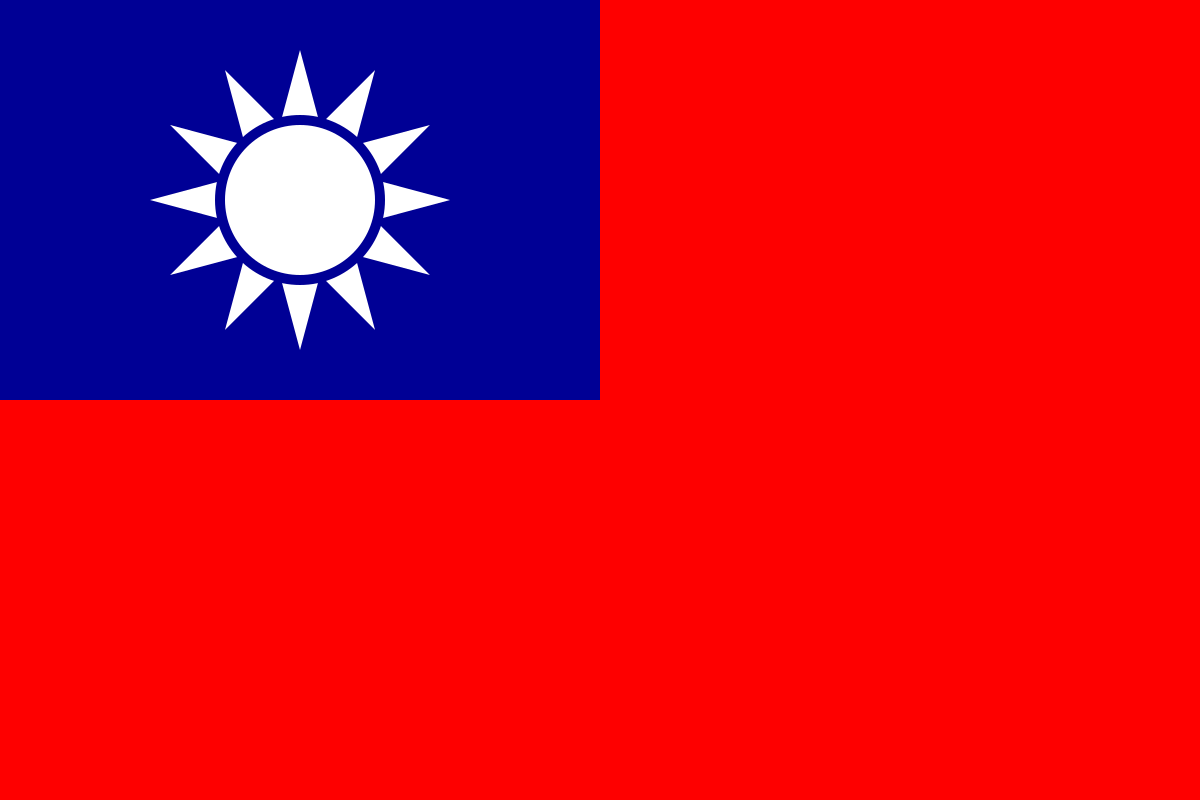 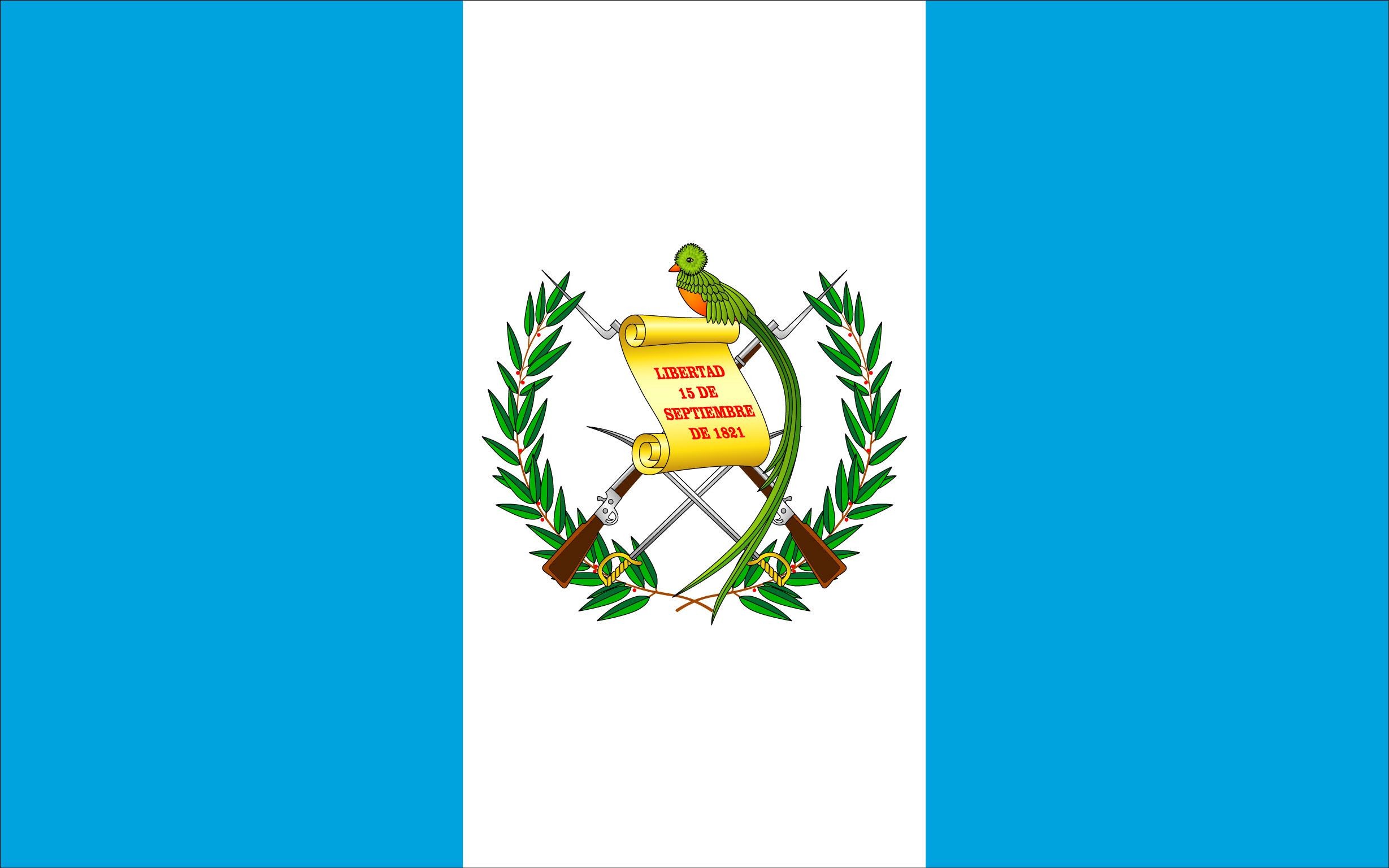 瓜地馬拉潛力銷台產品
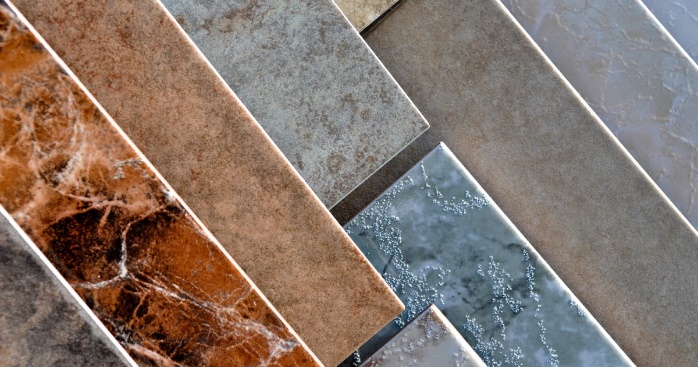 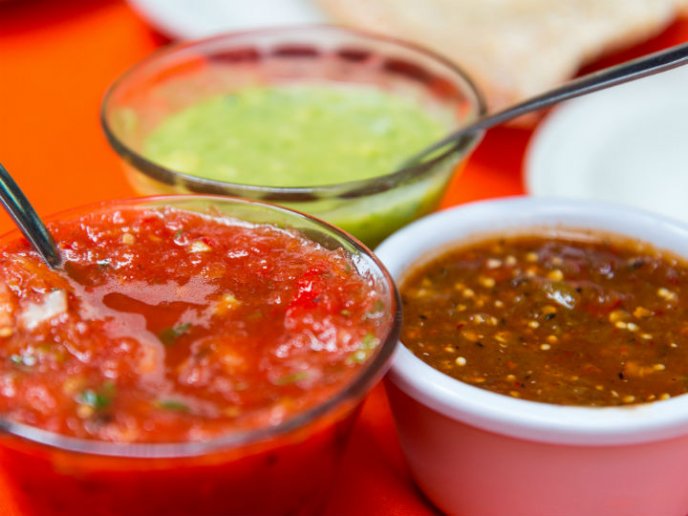 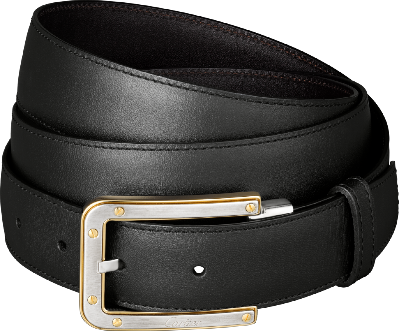 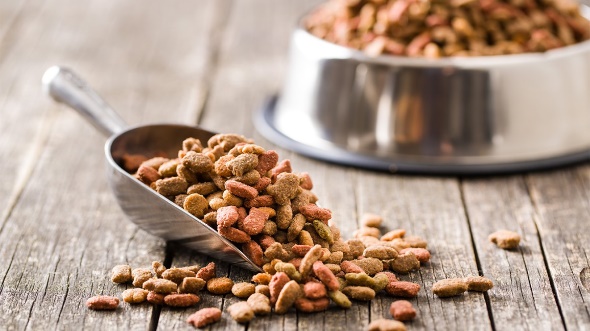 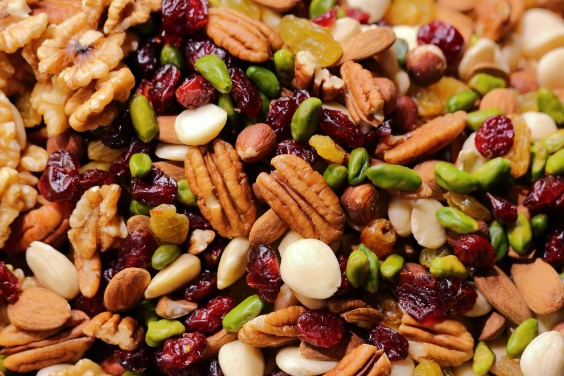 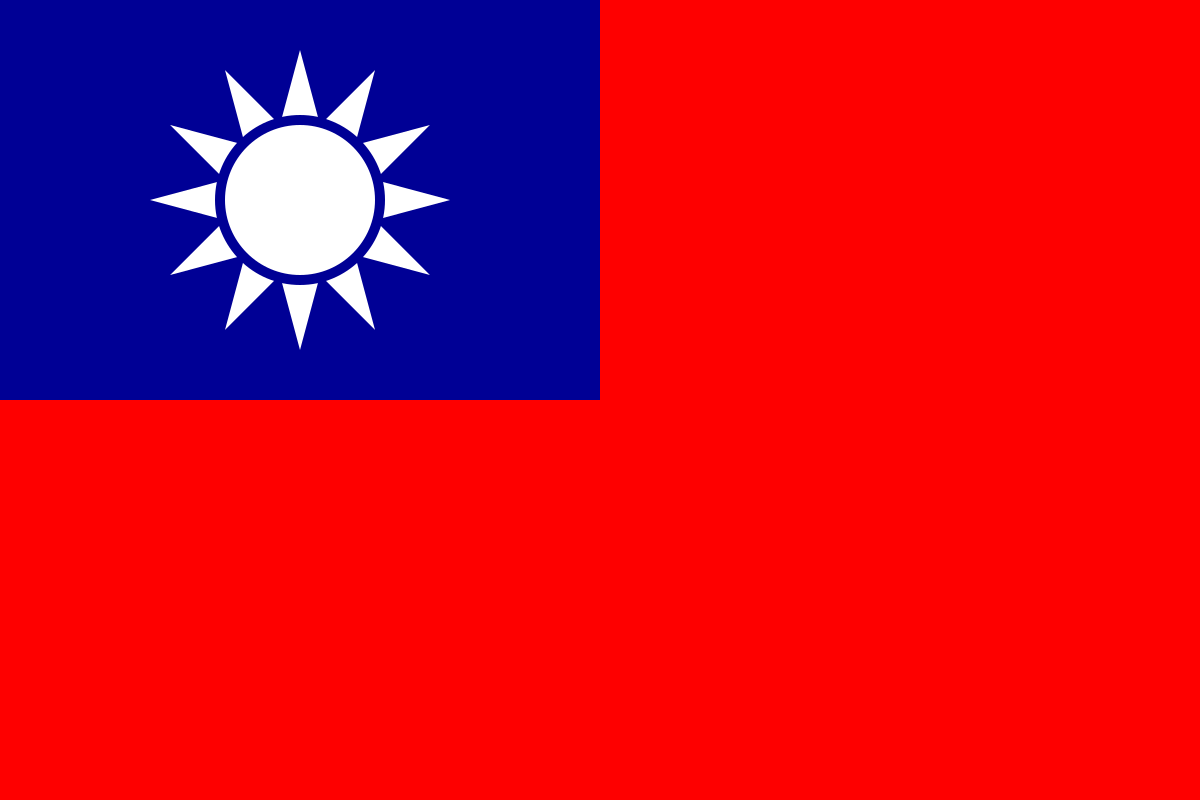 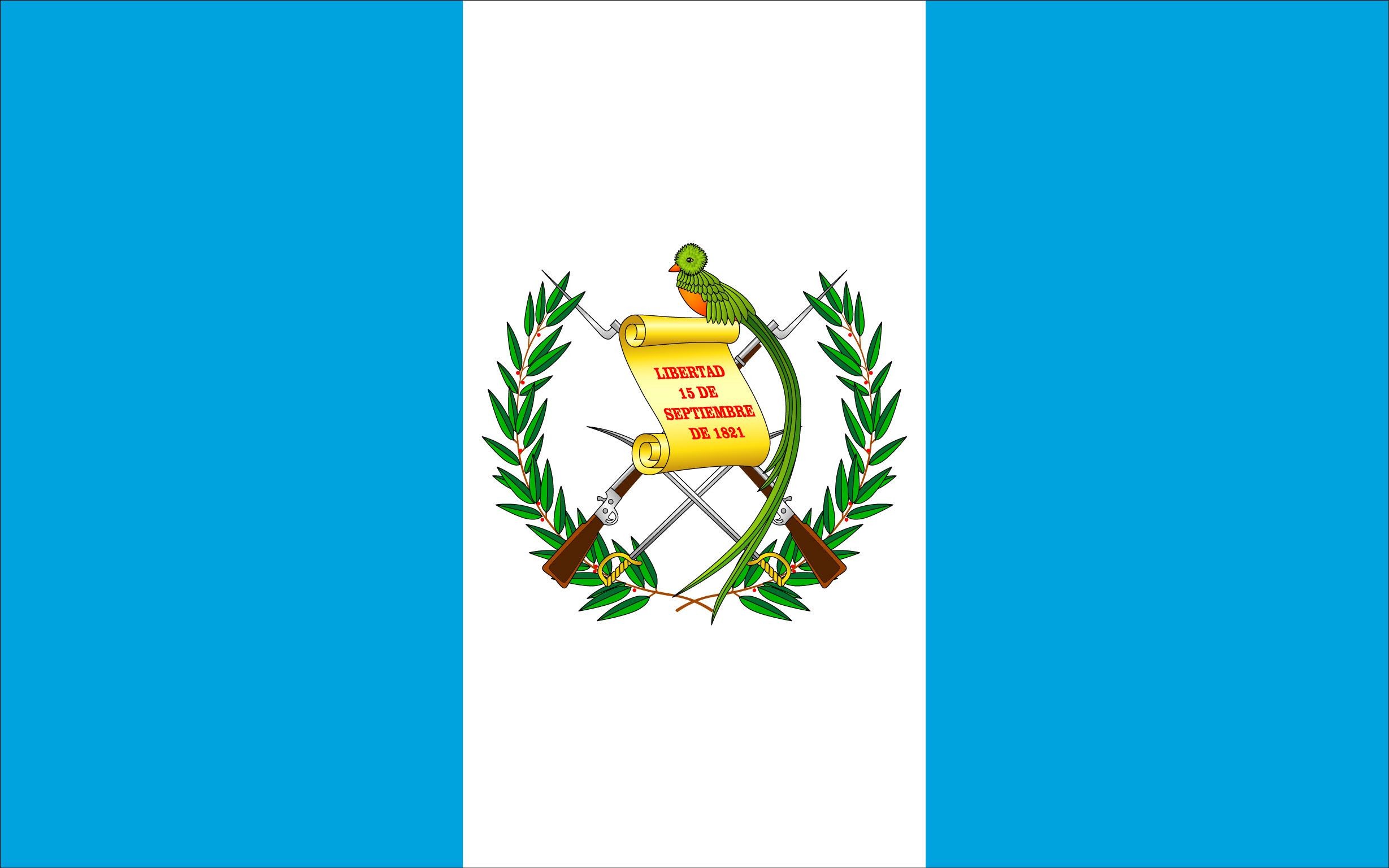 瓜地馬拉潛力銷台產品
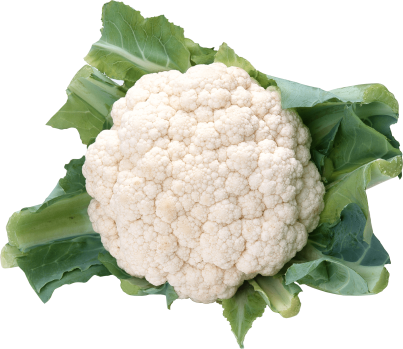 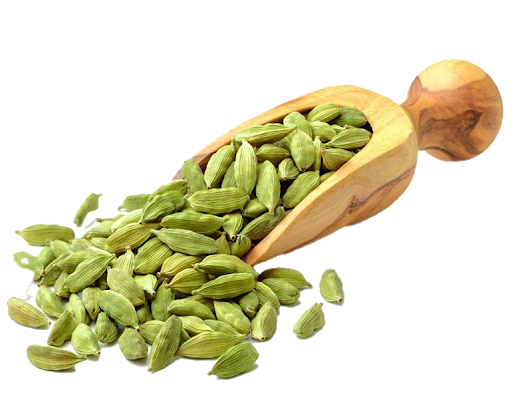 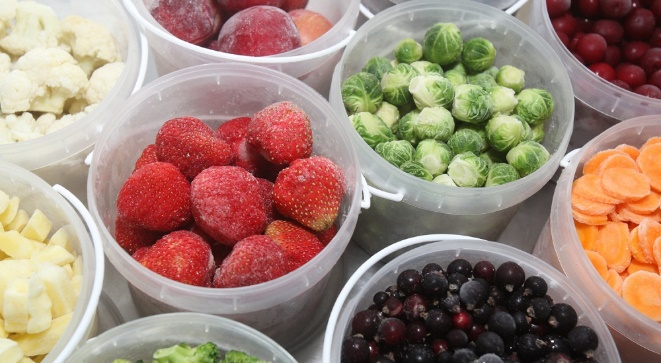 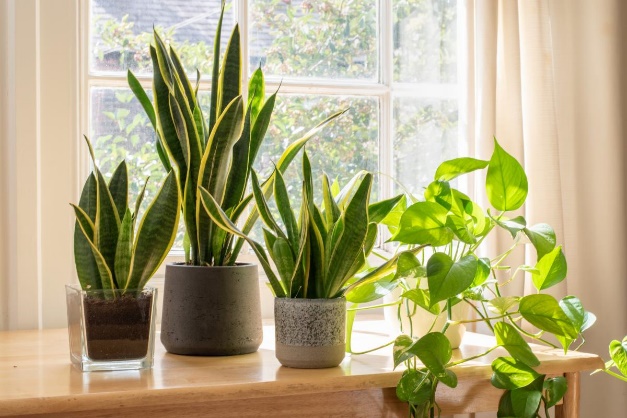 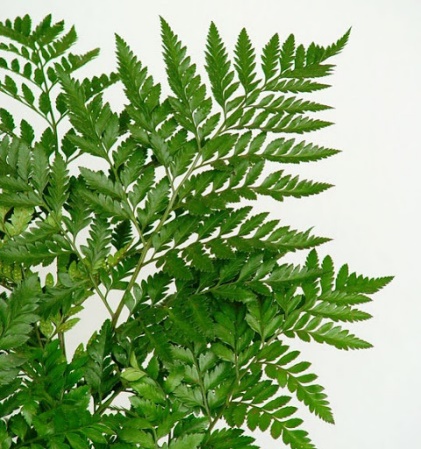